xiànzài сейчас
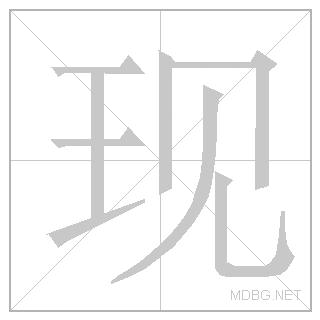 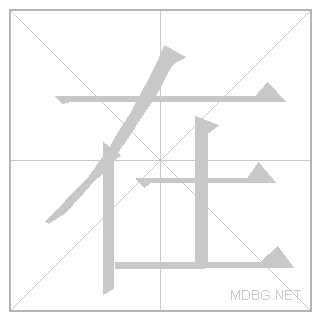 jǐ  который, сколько
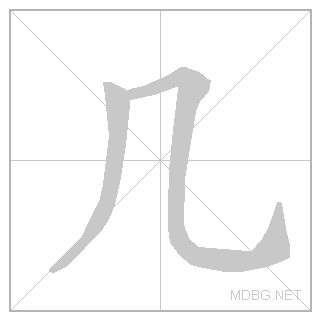 diǎn  - час
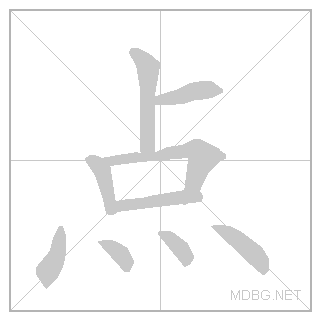 bàn - половина
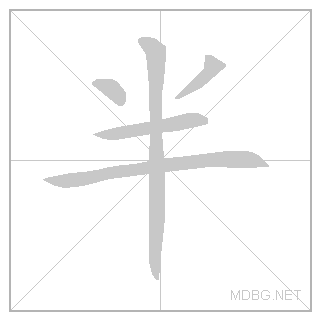